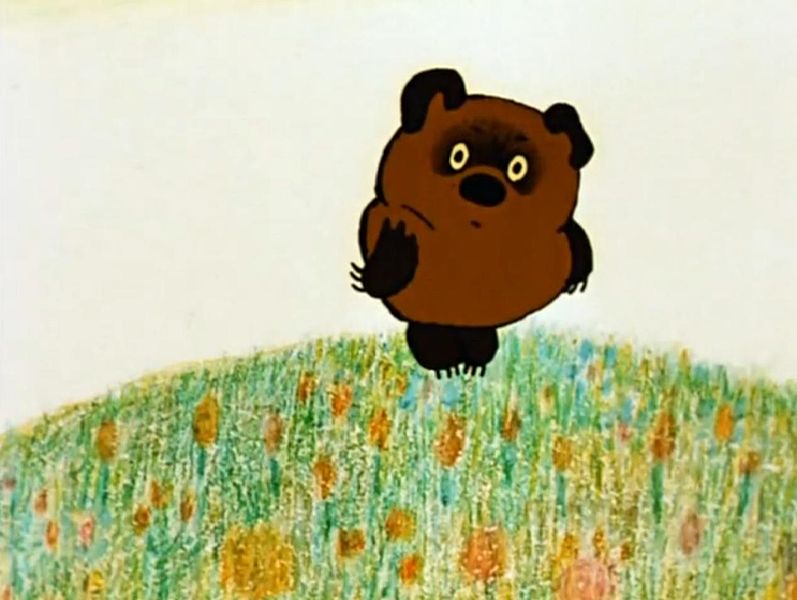 Алан Александр Милн
«Винни Пух и Все-Все-Все»
Друг Пятачка, Приятель Кролика, Открыватель Полюса, Утешитель Иа-Иа и Находитель ХвостаСообразительный, Изобретательный, Поразительный и Забредательный Медведь.
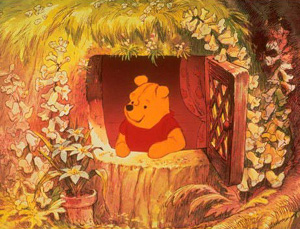 А́лан Алекса́ндр Милн
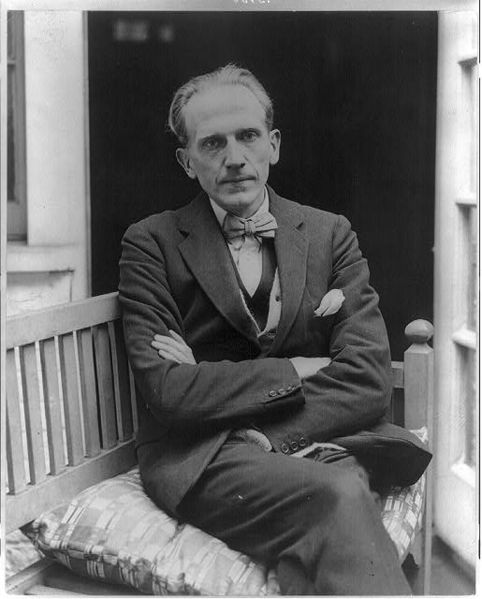 18января 1882 — 31 января 1956 — английский писатель, автор повестей о «медведе с опилками в голове» — Винни-Пухе.
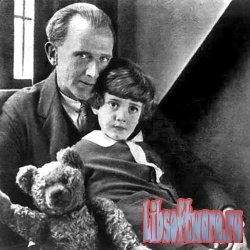 Родился в Лондоне. Родители содержали небольшие частные школы. В одной из них некоторое время даже преподавал писатель-фантаст Герберт Уэллс. Всего в семье Милнов было, как в сказке, трое сыновей. Младший и был будущий автор «Винни-Пуха». Как принято у писателей, сочинять стихи, статьи он начал ещё в детстве.
В 1913 г. Алан Александр Милн женился, и у него родился сын, Кристофер Робин. Теперь вы знаете, кто такой Кристофер Робин?
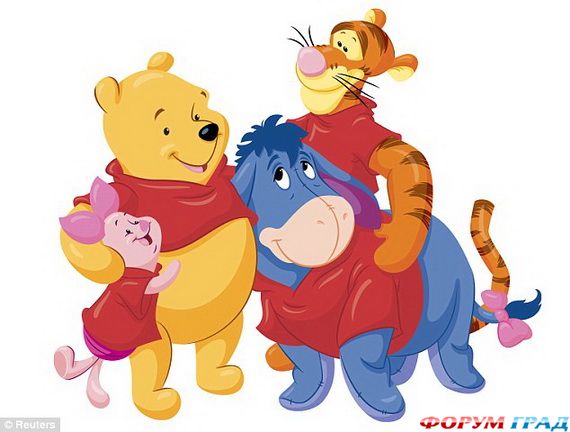 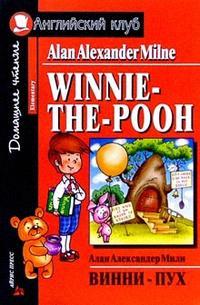 Милн писал статьи, пьесы, сказки, детективы и… играл. Впрочем, играла вся семья Милнов. А начало игре положил подарок – плюшевый медвежонок, поселившийся у своего хозяина, годовалого сына.
Сначала появилась первая версия «Винни-Пуха» – про Медвежонка с опилками в голове, а потом у Кристофера Робина появились новые игрушечные друзья: ослик Иа, поросёнок Пятачок, которые также стали героями книги.
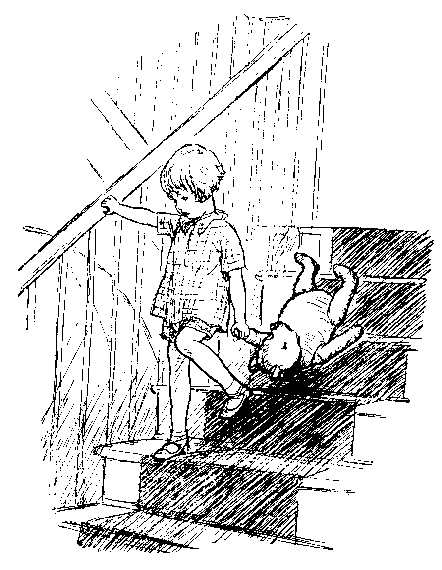 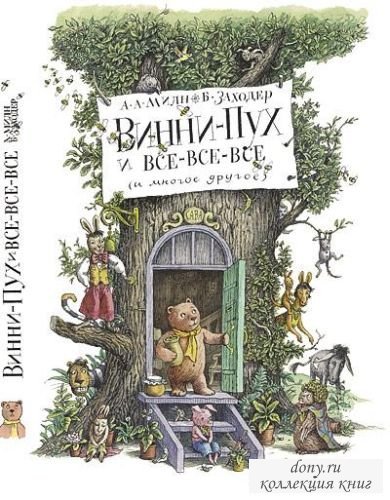 Один из самых известных героев детской литературы XX века. В 1960—1970-е годы, благодаря переводу Бориса Заходера «Винни-Пух и все-все-все», а затем и фильмам студии «Союзмультфильм», где мишку озвучивал Евгений Леонов, Винни-Пух стал очень популярен и вСоветском Союзе.
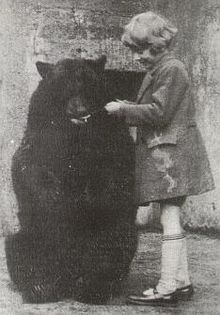 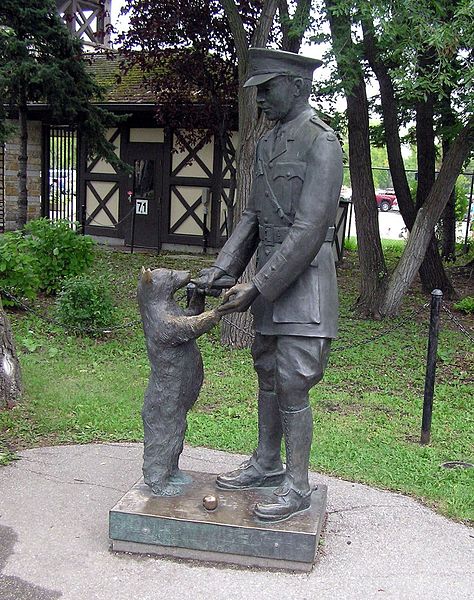 Как и многие другие персонажи книги Милна, медвежонок Винни получил имя от одной из реальных игрушек Кристофера Робина(1920—1996), сына писателя. В свою очередь, плюшевый мишка Винни-Пух был назван по имени медведицы по кличке Виннипег (Винни), содержавшейся в 1920-х в Лондонском зоопарке.
Как называется сказка?
– Кто её написал? Кто пересказал?
– Всю ли сказку мы будем читать? 
Нет. Только 3-ю главу
– О чём в ней будет говориться? Откуда узнали? Что можно предположить по иллюстрации?
– Как будут Пух и Пятачок охотиться на Буку? 
Рассмотрите иллюстрацию. (По следам.)
Чтение сказки
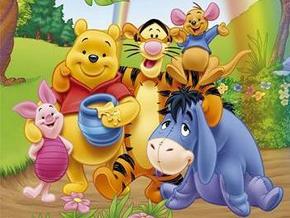 Беседа после чтения
– Сколько раз Пух и Пятачок обошли вокруг рощицы?
– Почему Винни-Пух и Пятачок назвали неизвестных Букой, Бякой? 
Так говорят маленькие дети. А наши герои – маленькие игрушки.
– Знаете ли вы, кто такой Кристофер Робин? Как относится он к Винни-Пуху? Найдите подтверждение своих слов в тексте.
– Что мы делали? 
Читали текст, отвечали на вопросы по тексту, выказывали своё отношение к героям
– Какое умение формировали?
Итог урока
– Какое настроение вызвала у вас прочитанная сказка? Весёлая она или грустная?
– Почему вы смеялись, читая историю о том, как Пух и Пятачок ловили Буку? 
– Прочитайте самые весёлые моменты.
– Как автору удалось сделать так, чтобы читатель улыбался? Прочитайте эти «находки» автора.
«Закричал он шёпотом»; «охотятся на двух дедушек»; «до пятницы он совершенно свободен»…) 
Алан Милн любил детей, наблюдал за их играми, речью. А Б. Заходер талантливо пересказал сказку. Поэтому её легко читать, а в главных героях угадываешь детей.
Домашнее задание
Страница 128 – 135, выразительное чтение, пересказ